Millennium High SchoolAgenda Calendar
9/16/16
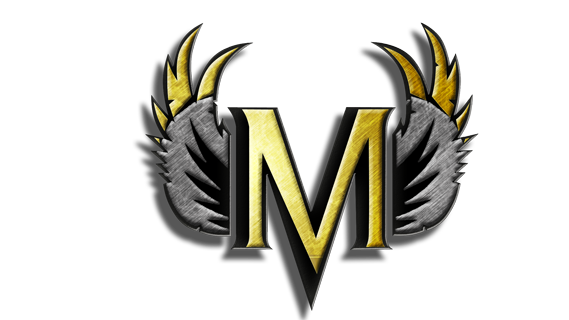 “Others believing in you is nice but worthless if not matched by your own thought.” 
— Scott Moore
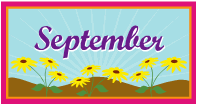